Переход на новый учебный год
 
ДОО в АИС СГО
Переход на новый учебный год
Право осуществлять переход на новый учебный год по умолчанию предоставлено Администратору системы в ДОО.
Переход на следующий учебный год возможен с 1 апреля.
Рекомендуется НЕ АКТИВИРОВАТЬ переход на новый учебный год раньше начала каникул (не сохранятся изменения в текущем году)
3. Окончательно завершить процесс перехода на новый учебный год необходимо до 20 сентября.
4. Процесс перехода на следующий учебный год состоит из следующих этапов:
подготовка к переходу на новый учебный год
формирование следующего учебного года
открытие нового года.
I этап.  
Подготовка к переходу на новый учебный год
Проверяем актуальность списка сотрудников
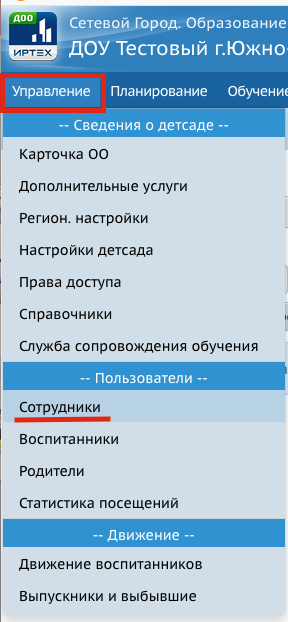 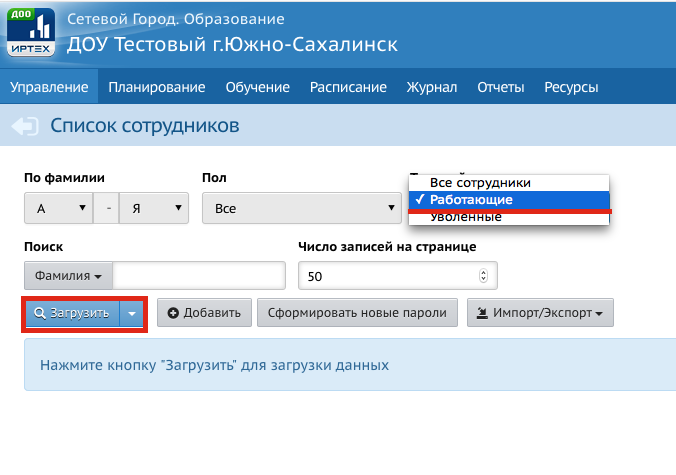 Если уволенный сотрудник числится как работающий, ему необходимо присвоить статус «Уволенный»
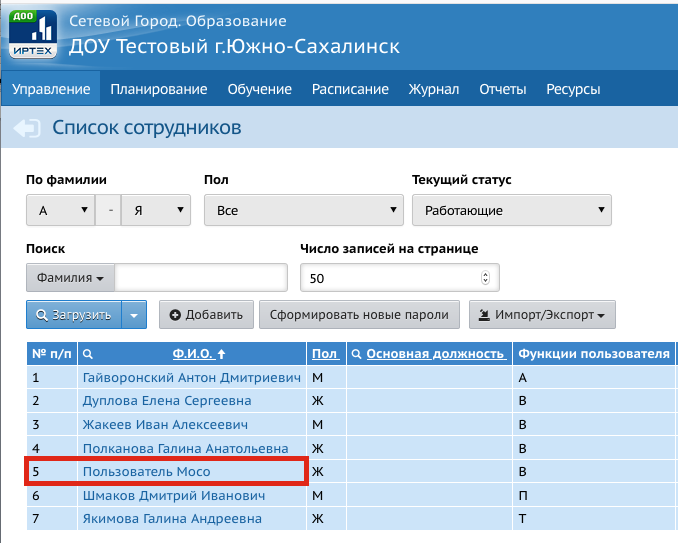 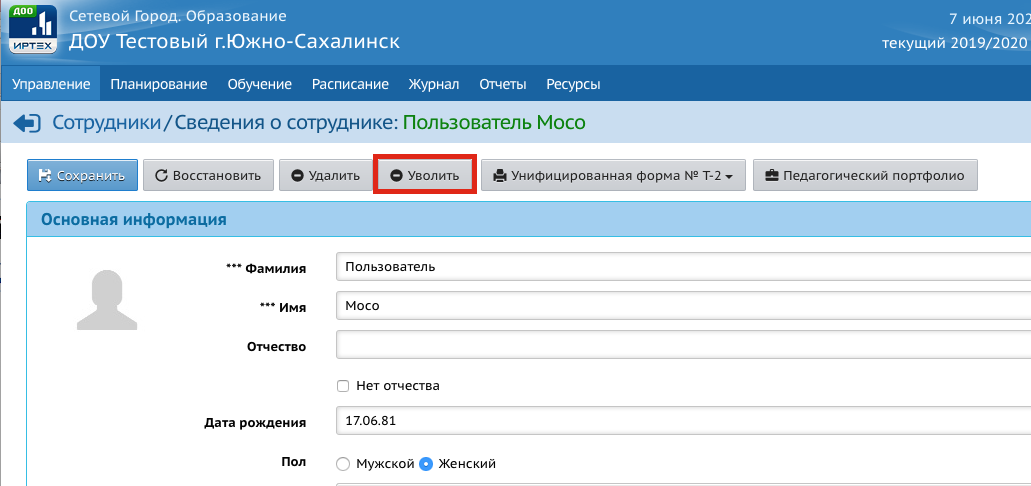 II этап.  
Формирование следующего учебного года
Переходим в раздел Планирование - Учебный год и периоды и нажимаем кнопку Формирование следующего года.
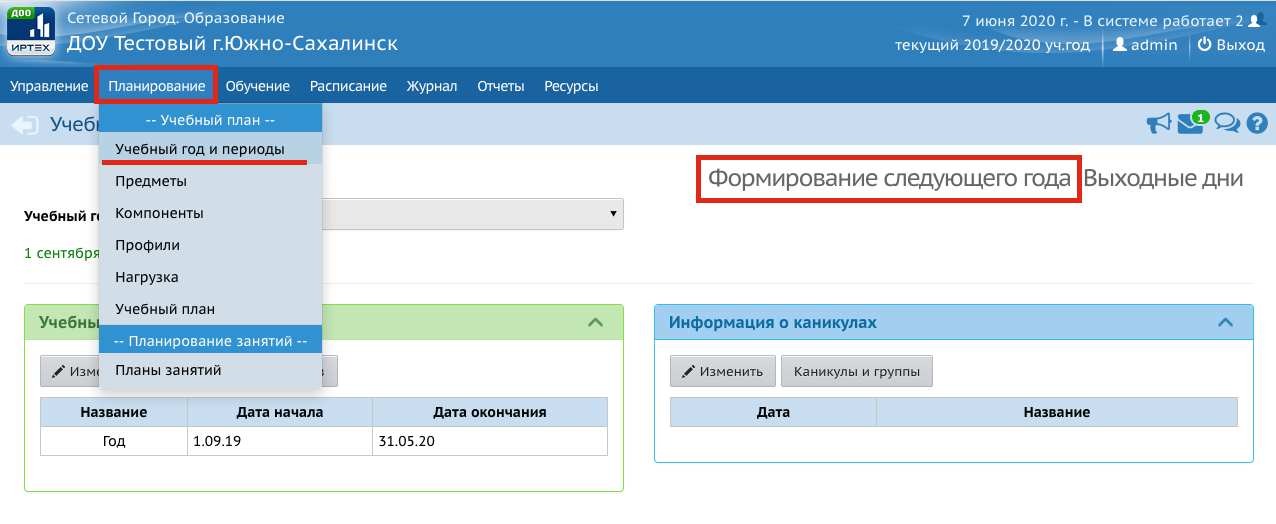 После нажатия кнопки Формирование следующего года интерфейс системы будет разделен на две части:
текущий учебный год
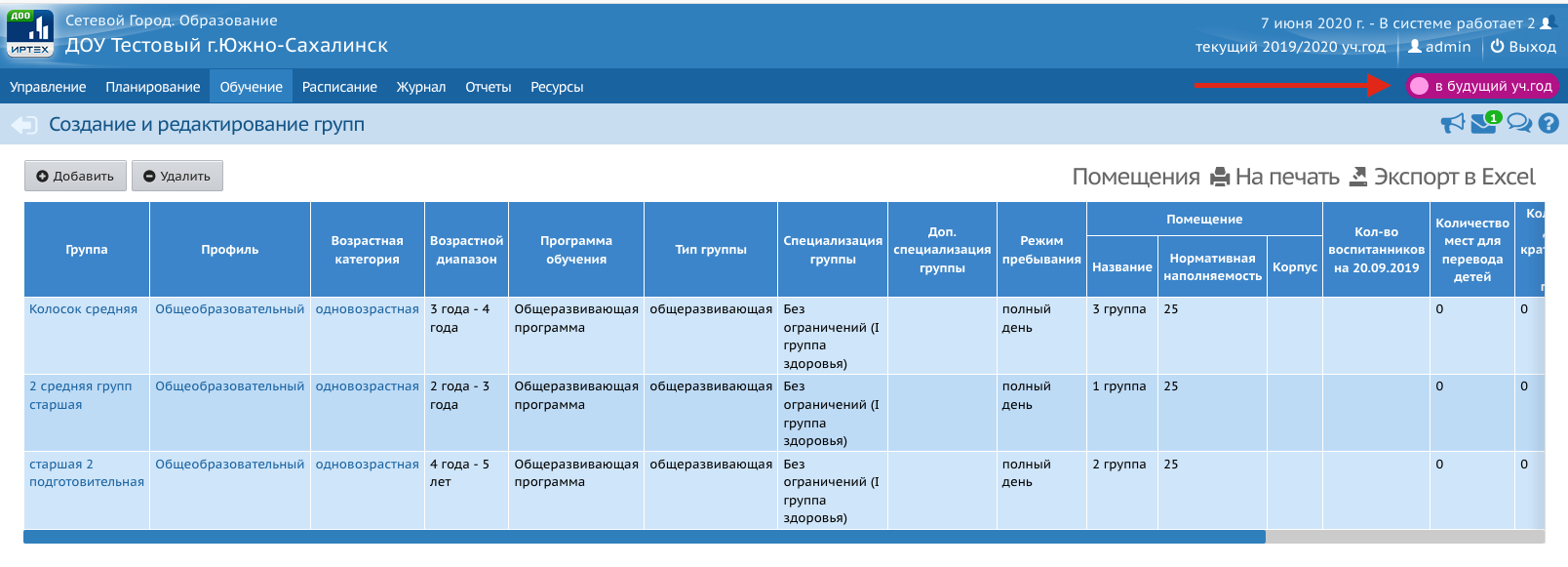 будущий учебный год
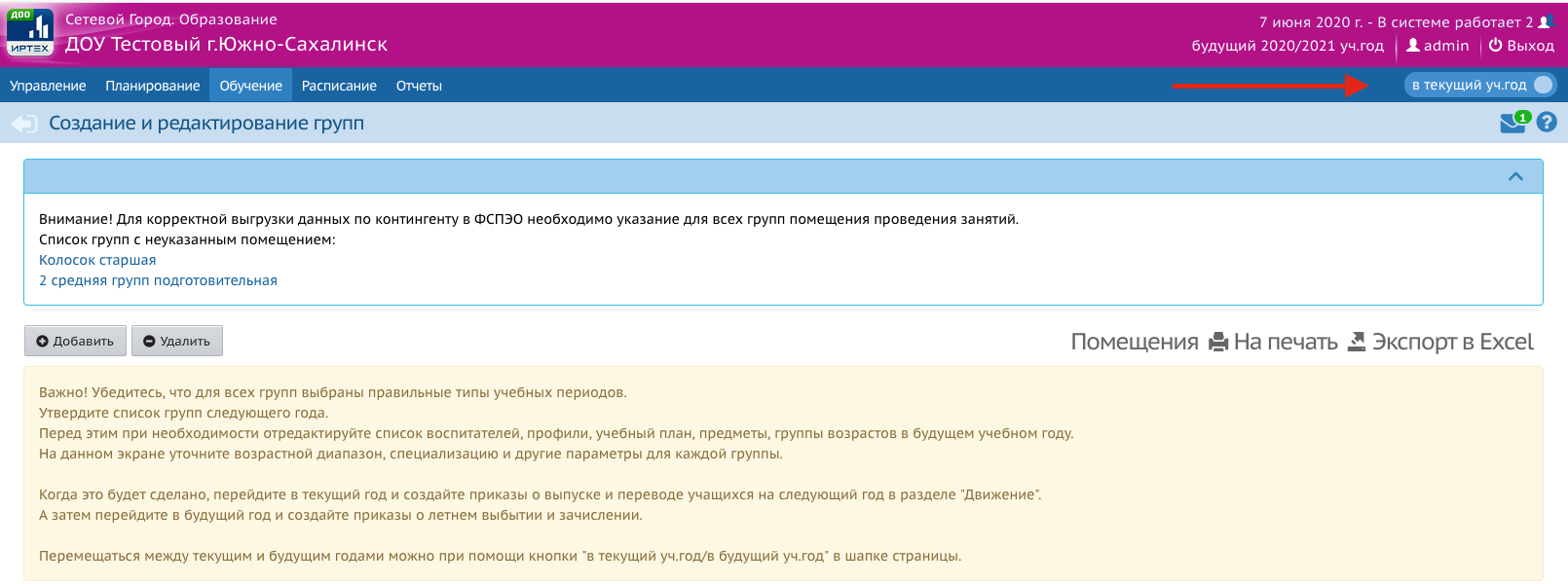 Для переключения между текущим и будущим учебными годами используется кнопка «В будущий уч.год-В текущий уч.год» в шапке страницы.
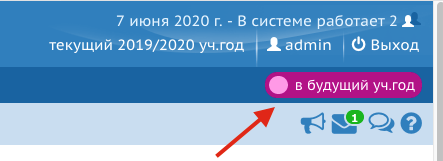 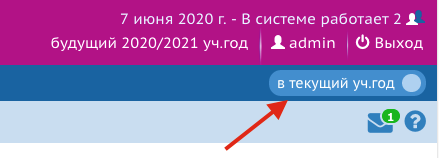 Выпуск воспитанников
В разделе «Движение воспитанников» создаем приказ о выпуске воспитанников. Для этого в графе тип документа выбираем Выпускники, затем нажимаем кнопку Добавить
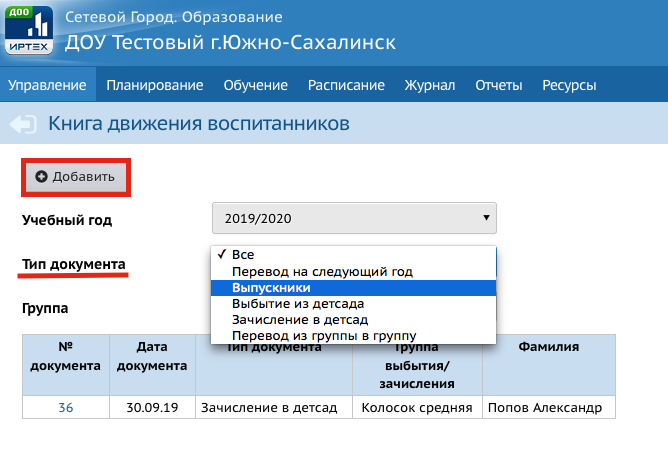 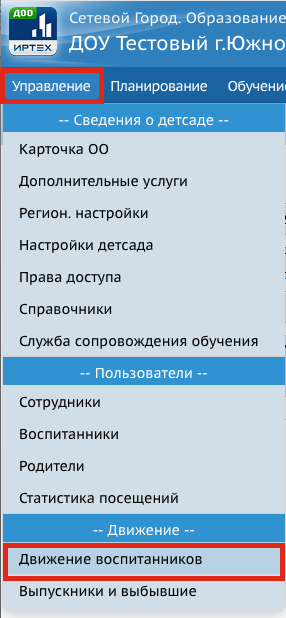 В открывшемся окне заполняем графы № документа и Дата документа и нажимаем кнопку Добавить воспитанников в приказ
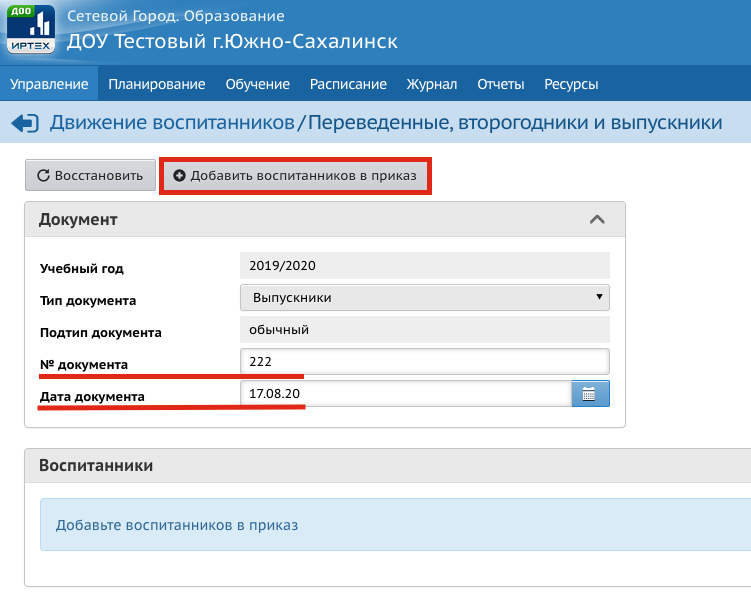 Выбираем группу, из которой выпускаются воспитанники и нажимаем кнопку Добавить
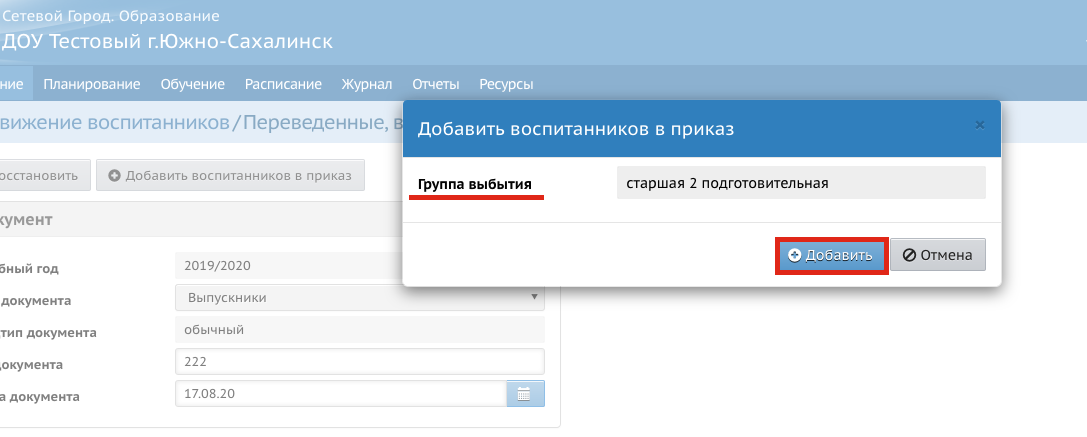 Из списка воспитанников выбираем тех, кого необходимо выпустить. Для этого галочками отмечаем нужных воспитанников и нажимаем кнопку Добавить воспитанников в приказ
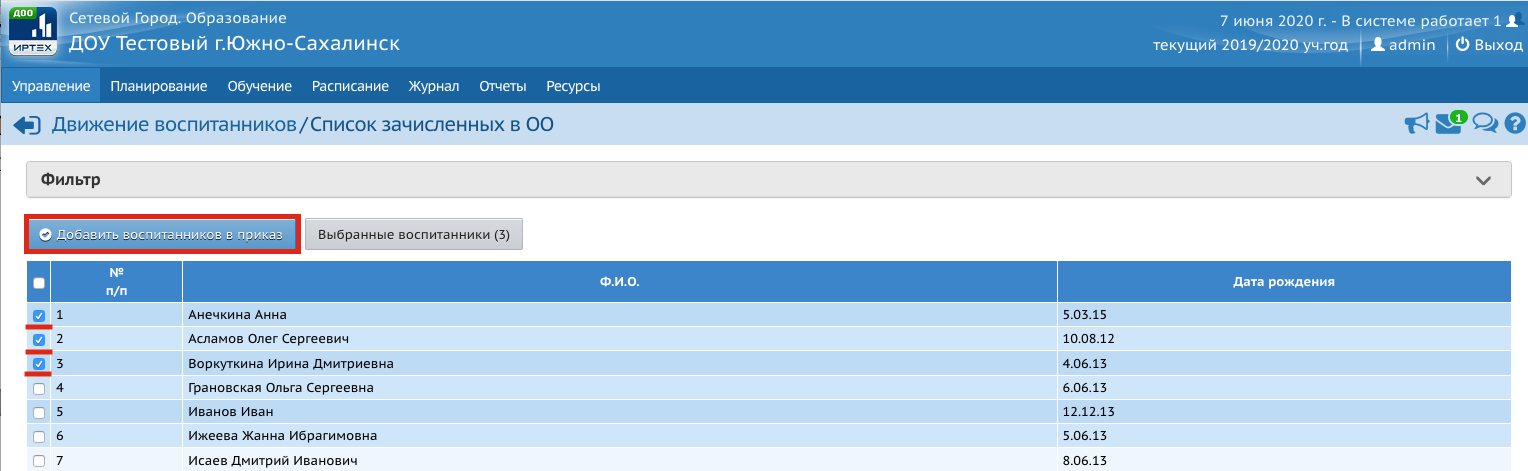 В открывшемся окне появляются отмеченные воспитанники. 
При необходимости редактируем список воспитанников (отмечаем галочкой воспитанника, которого нужно удалить и нажимаем кнопку Удалить воспитанников из приказа, затем кнопку Сохранить).
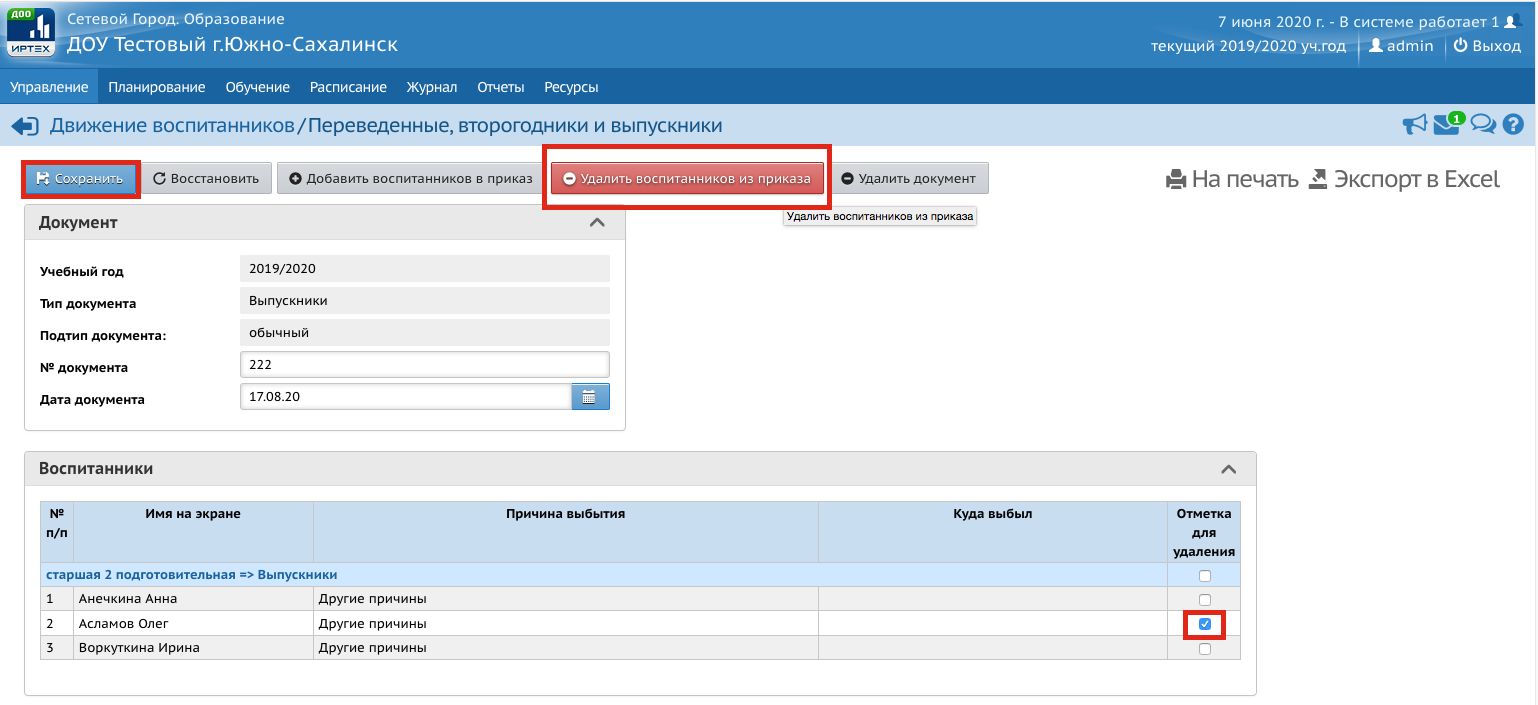 Создание новых групп
Создание групп
Переходим в будущий учебный год
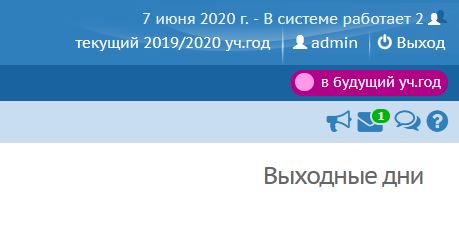 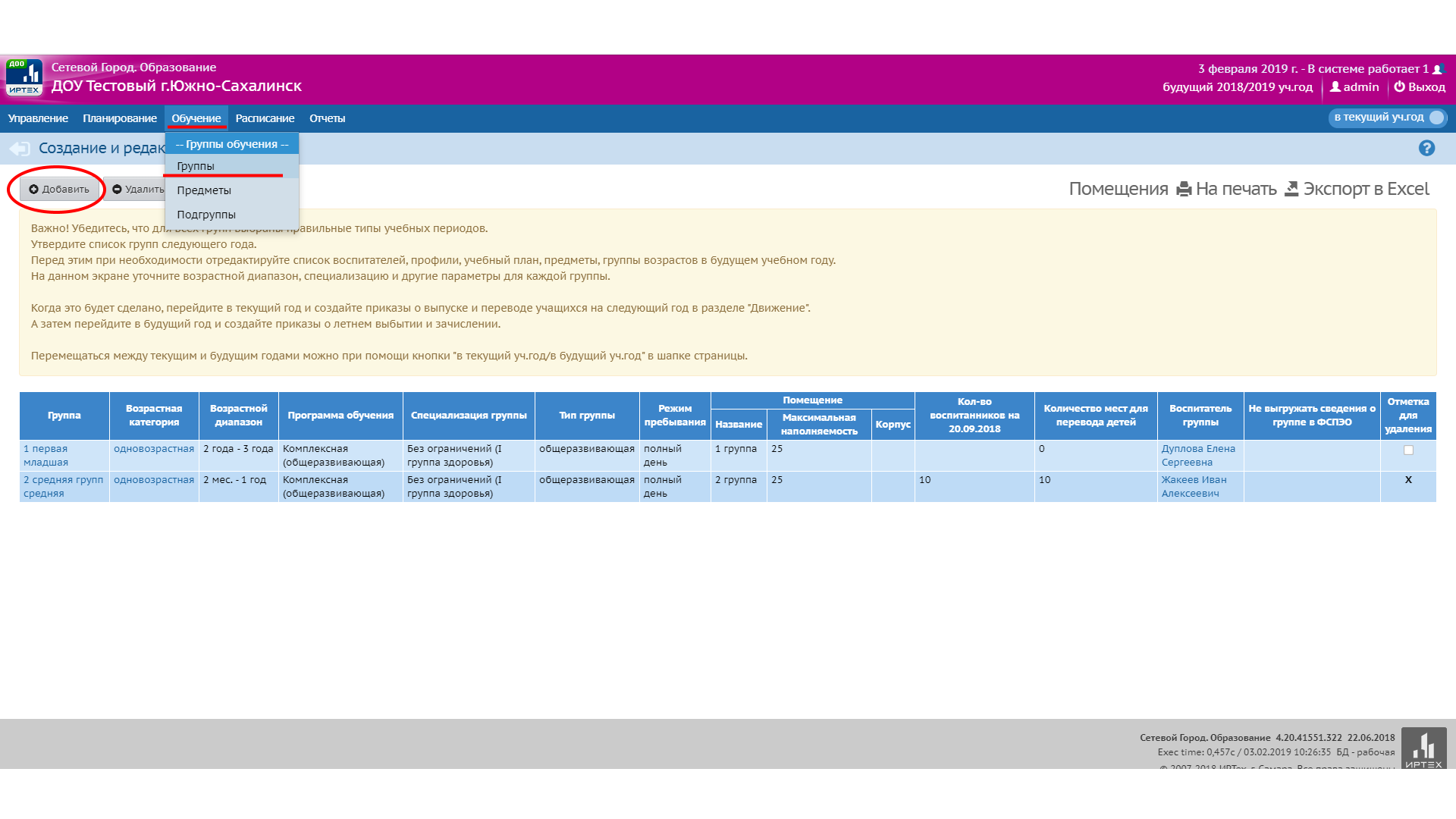 Заполняем данные  создаваемой группы
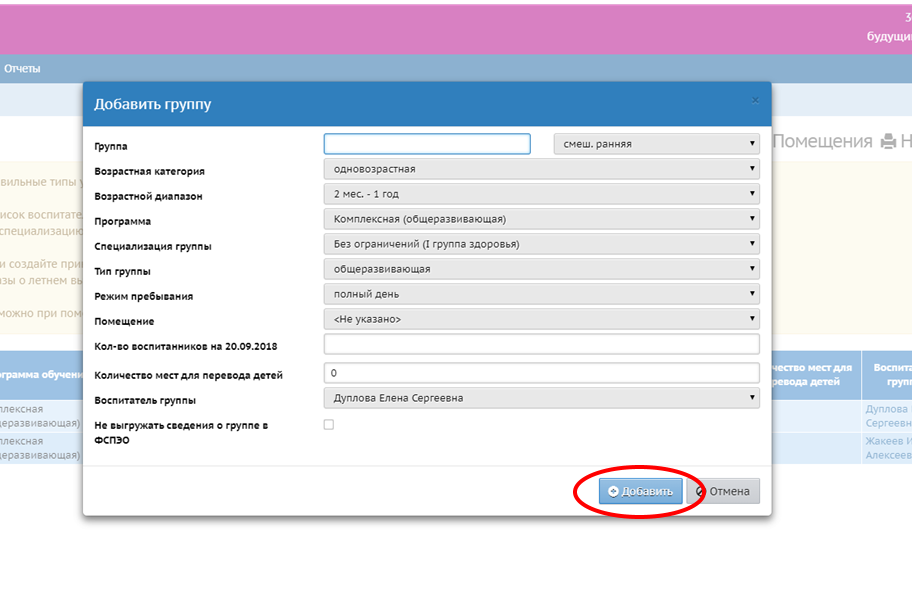 Перевод воспитанников на новый учебный год
Возвращаемся в текущей учебный год и переходим в раздел «Движение воспитанников»
Создаем приказ о переводе воспитанников в следующий учебный год
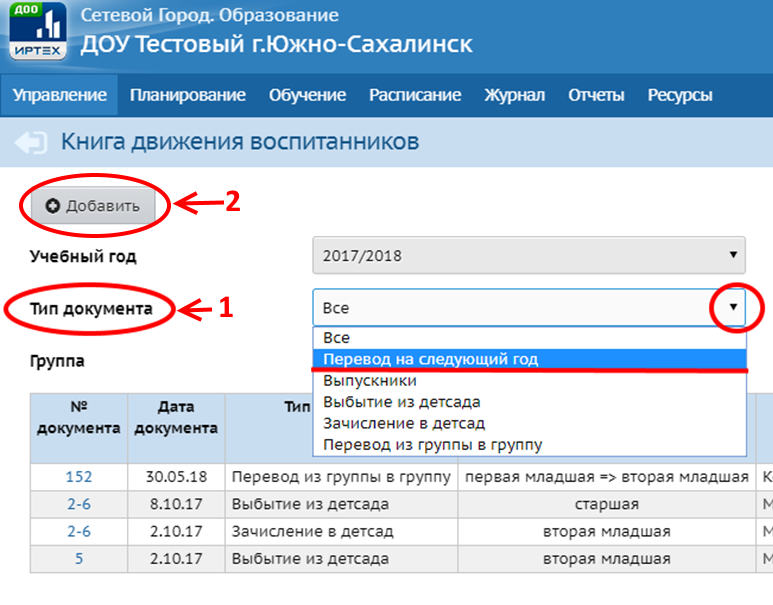 Заполняем графы № документа и Дата документа, 
нажимаем кнопку Добавить воспитанников в приказ
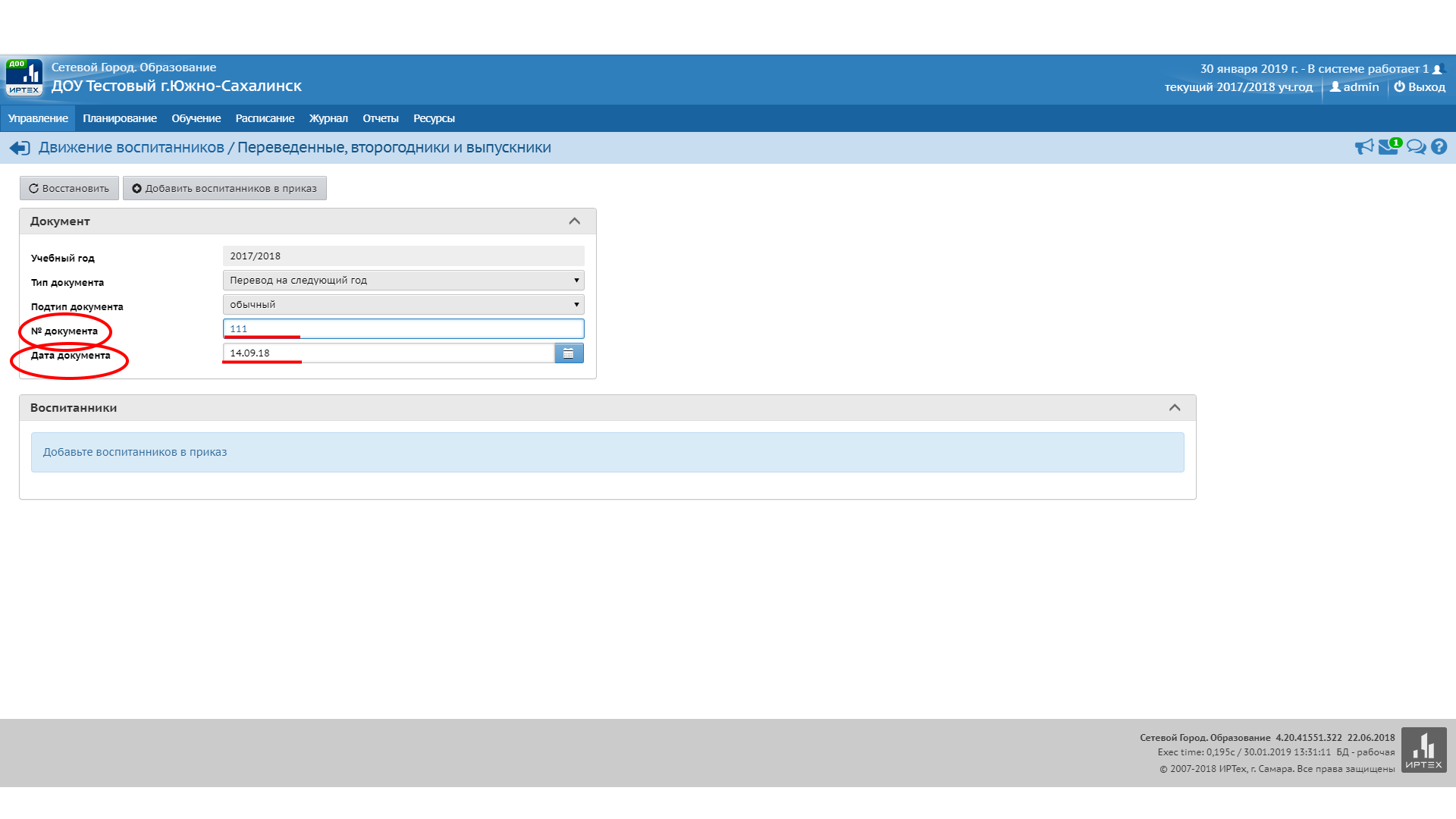 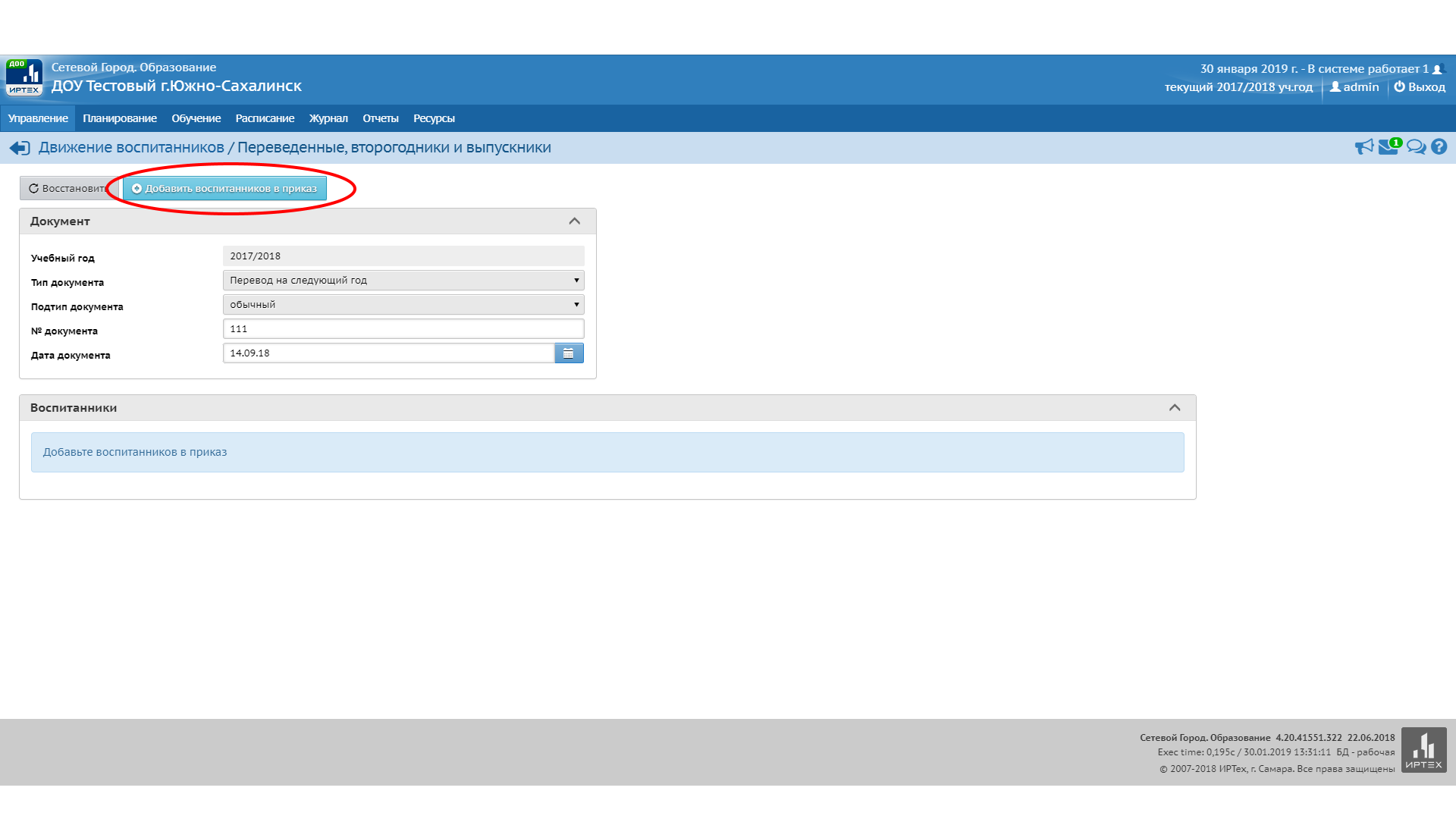 Выбираем группу, из которой воспитанники выбывают и группу, 
в которую воспитанники зачисляются. Затем нажимаем Добавить
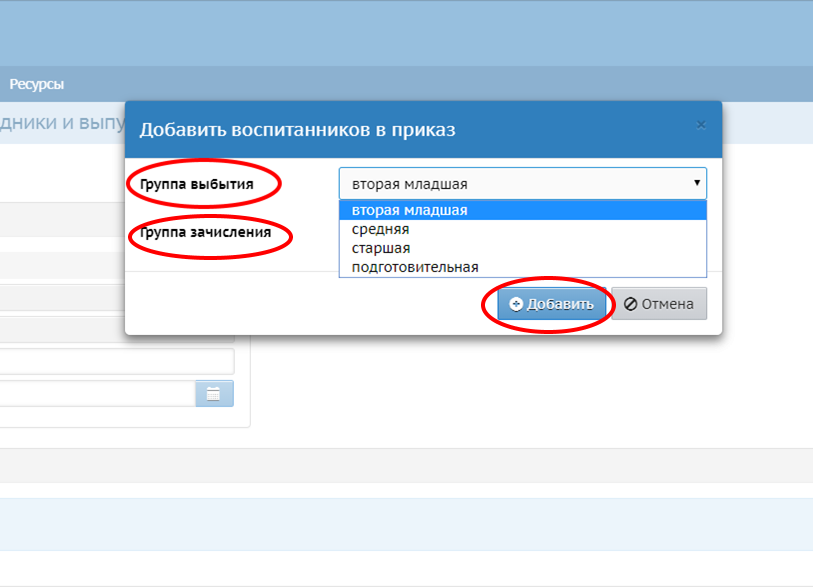 Из списка воспитанников выбираем тех, кого необходимо перевести. Для этого галочками отмечаем нужных воспитанников и нажимаем кнопку Добавить воспитанников в приказ
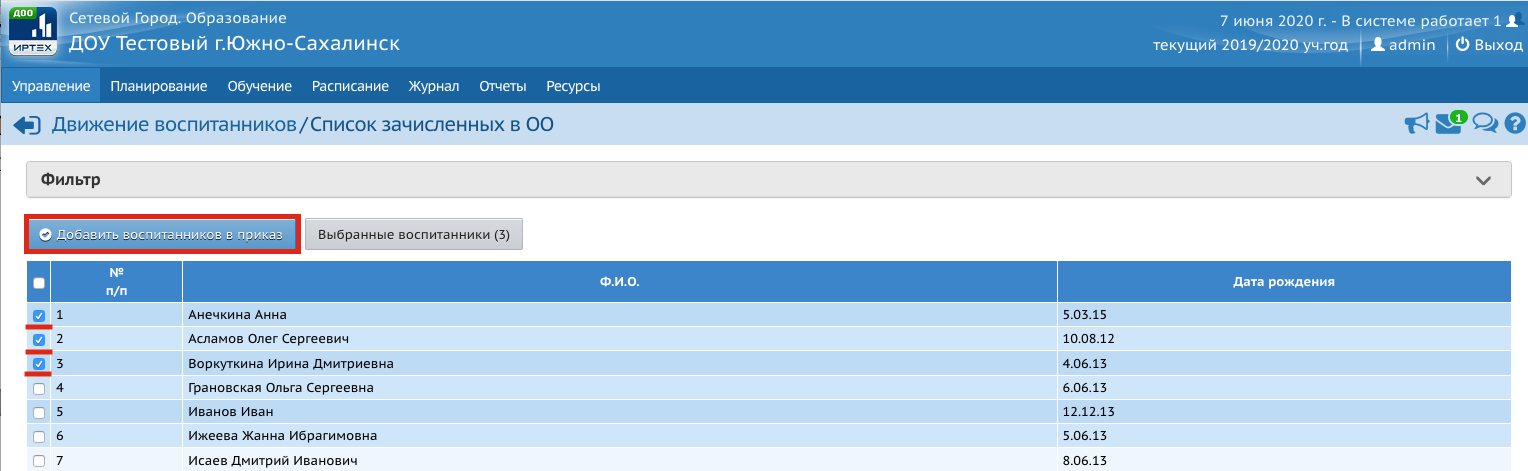 Затем нажимаем кнопку Сохранить
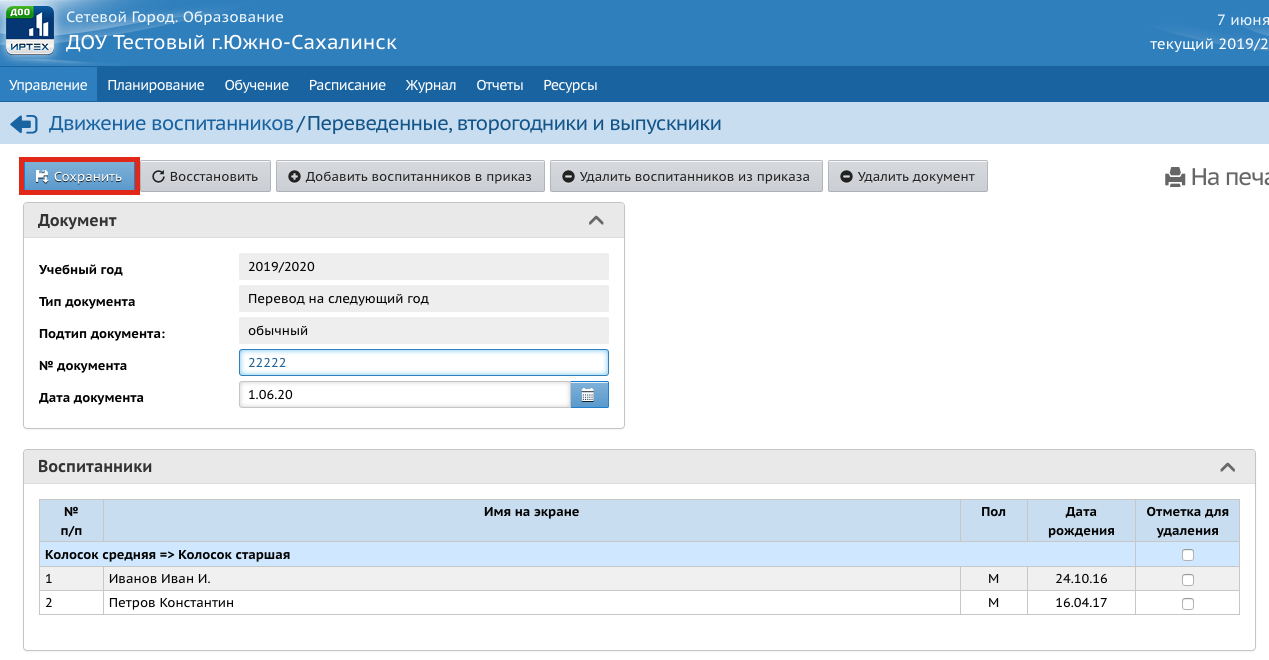 Зачисление новых воспитанников
Зачисление необходимо осуществлять в будущем учебном году.
В разделе Управление – Движение воспитанников создаем приказ о зачислении в детсад. В графе Тип документа выбираем Зачисление в детсад,   в графе Подтип документа выбираем Все затем нажимаем кнопку Добавить
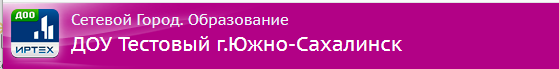 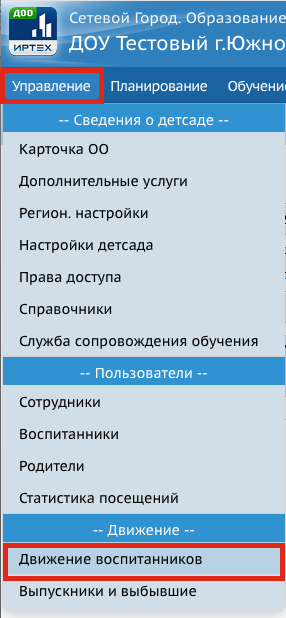 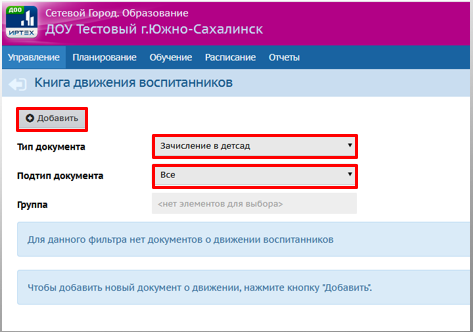 В открывшемся окне заполняем поля № документа и Дата документа. Нажимаем кнопку Добавить воспитанников в приказ
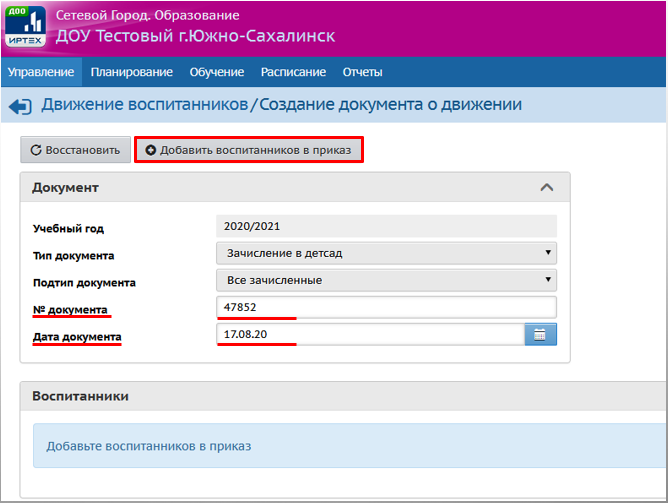 Выбираем один из способов для движения воспитанников. 
Подробную информацию узнаем, нажав значок «Справка»
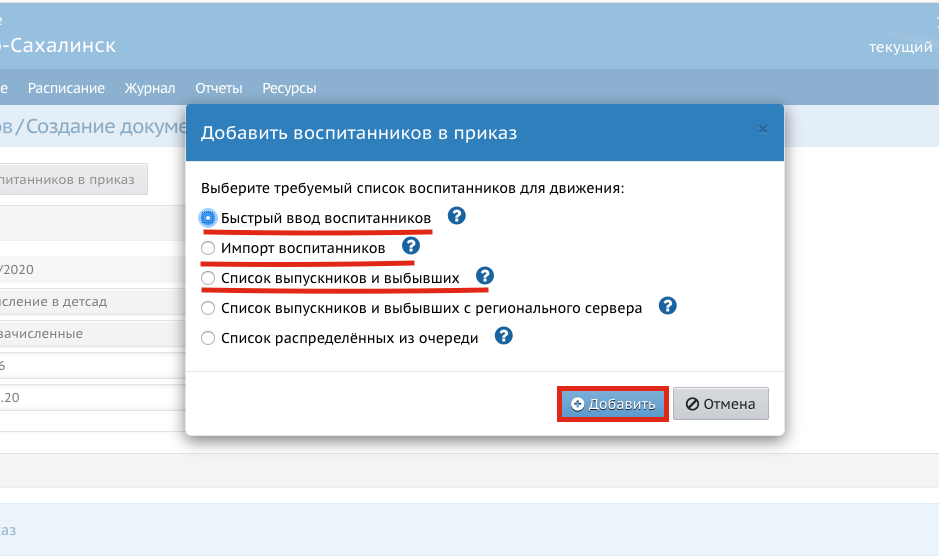 III этап. 
Открытие учебного года
После того, как созданы все приказы о движении воспитанников, необходимо открыть новый учебный год.
В будущем учебном году выбираем раздел Планирование         Учебный год и периоды
В открывшемся окне нажимаем кнопку
 Открыть новый год
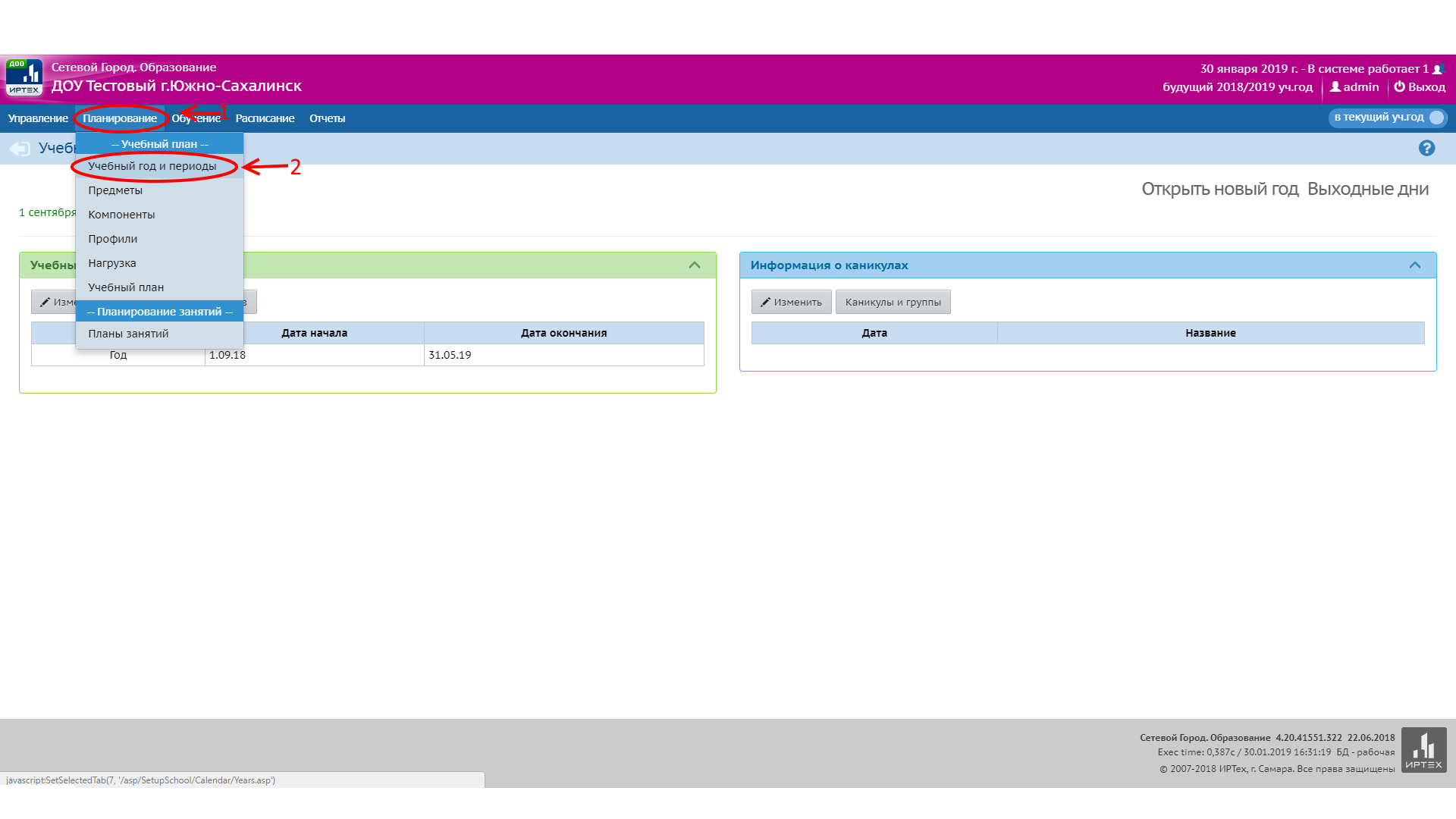 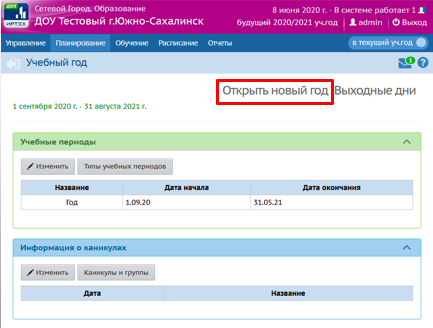 В новом учебном году необходимо заполнить следующие разделы:
1. Планирование (все подразделы); 
2. Обучение (предметы); 
3. Расписание (помещения, время занятий, составить расписание).
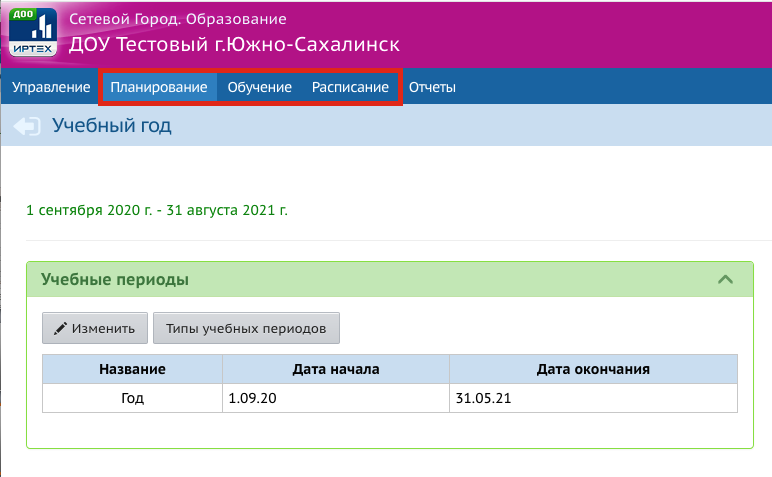 Что необходимо сделать
ДОО, которые не работают в 2019/2020 учебном году в АИС СГО
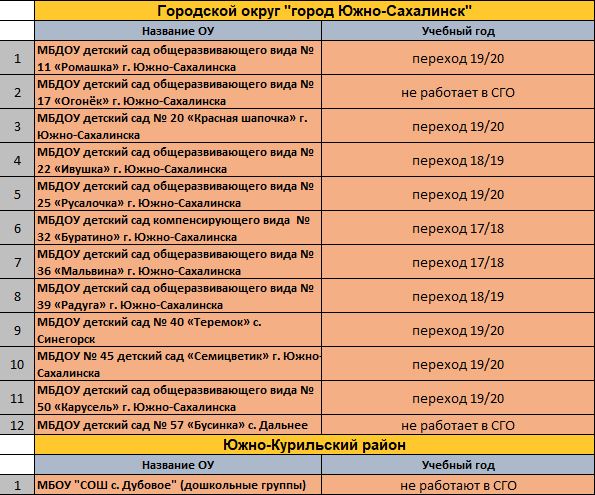 ДОО, которые не работают в 2019/2020 учебном году в АИС СГО
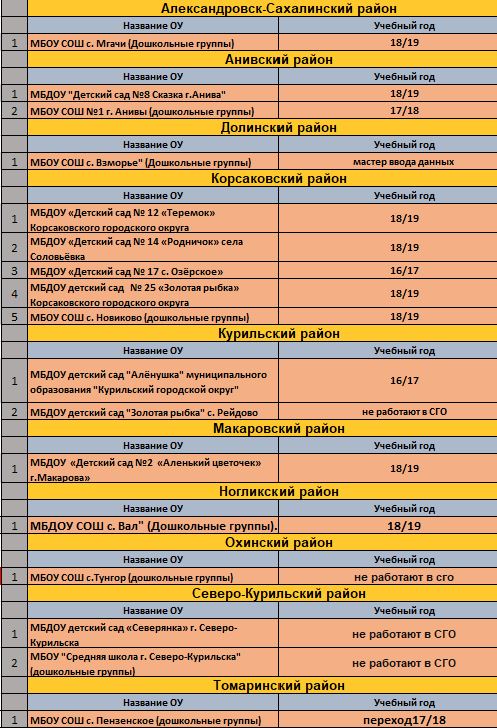 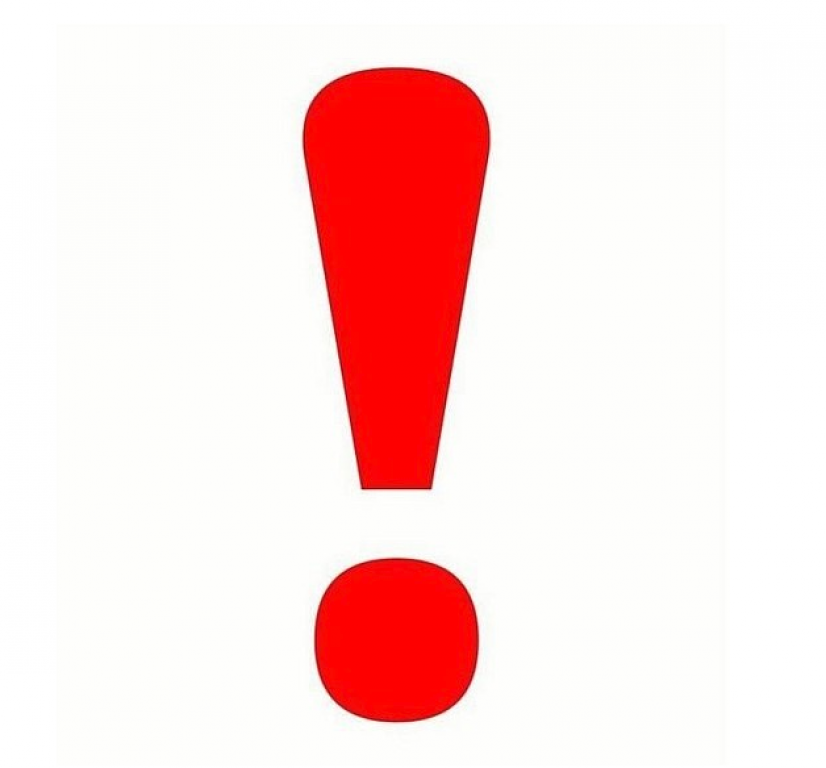 ВНИМАНИЕ
В АИС СГО приказ о выпуске воспитанников из ДОО должен быть создан не позднее 20 августа 
(для своевременного зачисления обучающихся в первый класс)
Полностью перейти на новый учебный год необходимо не позднее 20 сентября
Разработать регламент работы в АИС СГО для ДОО
информация для ввода 
ответственные за работу в АИС СГО 
даты исполнения работ
Часто  задаваемые вопросы
Как осуществить переход на новый учебный 2020/2021 год тем ДОО, которые находятся еще в 2017/2018 и 2018/2019 гг. ?
Как правильно осуществлять перевод ребенка из одного ДОО в другой ДОО ?
Как заполнять журнал посещаемости воспитанников в условиях карантина ?
Как вести работу в «АИС  Сетевой город. Образование» во время ремонтных работ детского сада?
Как вести работу в «АИС  Сетевой город. Образование» в летний период ?
Не забываем
Поддерживать актуальную информацию в карточке образовательной организации (должны быть обязательно заполнены все поля)
Отражать актуальные сведения:
о движении воспитанников
о списочном составе сотрудников 
данные воспитанников в личной карточке
Ежедневно заполнять журнал посещаемости воспитанников
В конце каждого учебного года своевременно осуществлять переход на новый учебный год (в противном случае может привести к проблемам при зачислении в школу)
Центр цифровой трансформации образования
http://sakhcdo.ru/
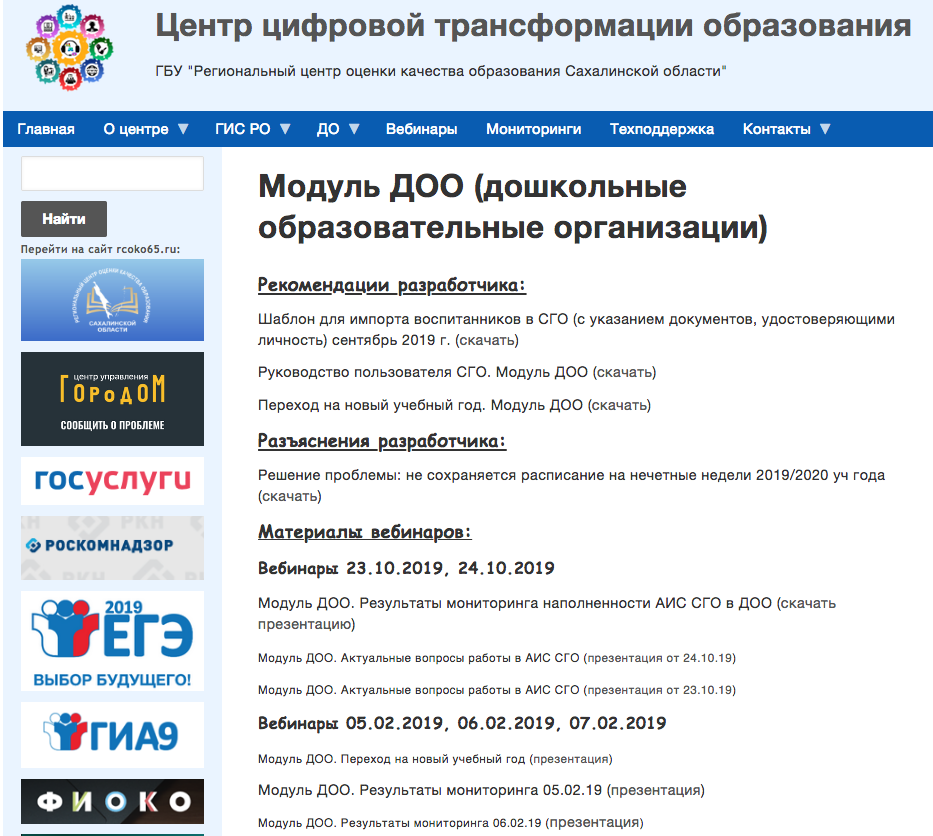 Контакты
E-mail: mr.tsdo@mail.ru